Гбуз рх «Республиканская Детская клиническая  Больница»(Г.Абакан)
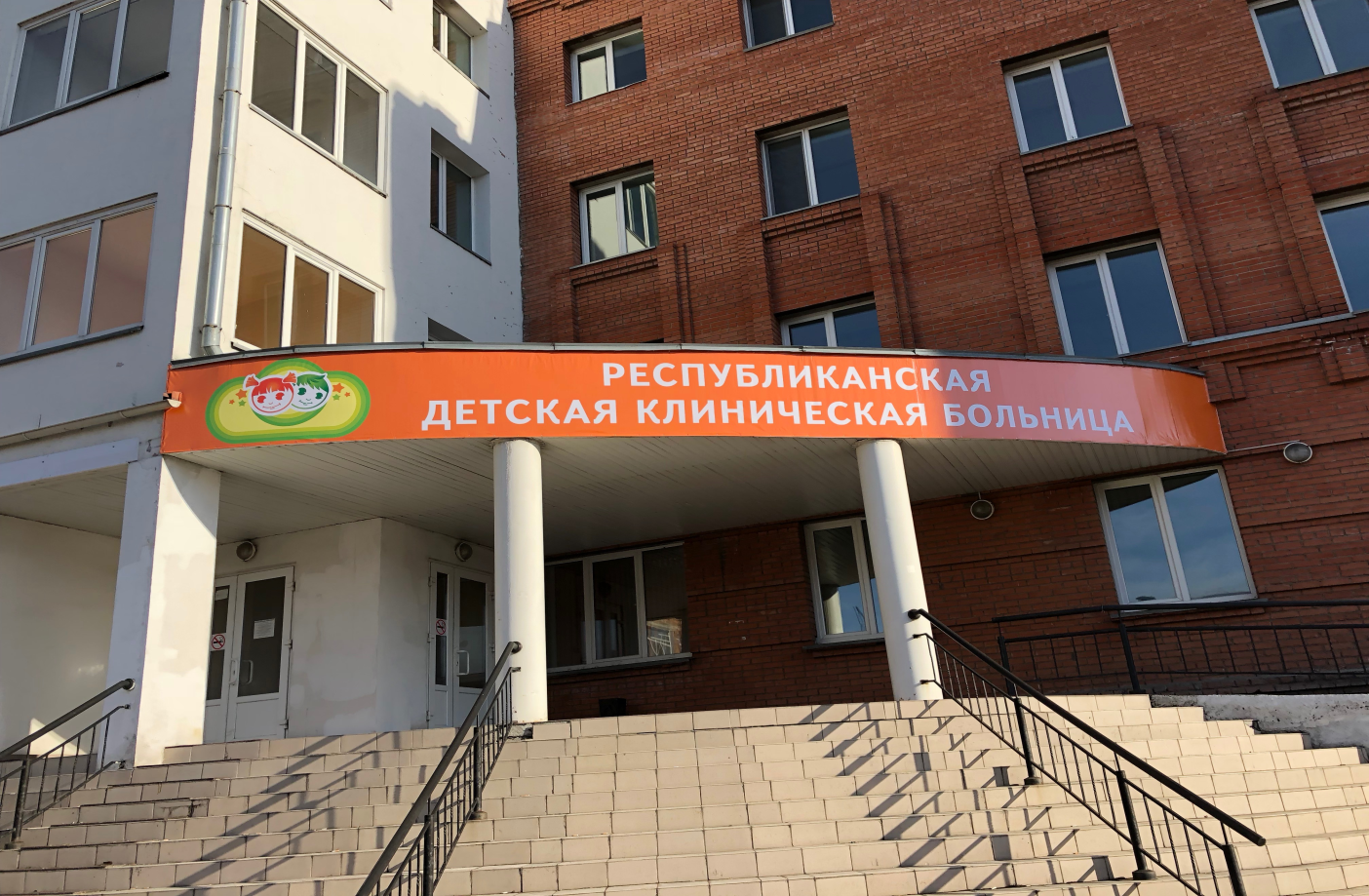 Амбулаторная помощь
Консультативно–диагностический центр 
(консультативное отделение, клинико-диагностическая лаборатория, рентгеновский кабинет, отделение функциональной диагностики);
4 детских поликлинических отделения - 49 педиатрических участков (более 46 тысяч прикрепленного детского населения в возрасте до 18 лет);
Отделение медицинской реабилитации и физиотерапии;
Выездная патронажная служба паллиативной медицинской помощи детям;
Отделение оказания медицинской помощи детям в образовательных учреждениях; 
Центр здоровья для детей
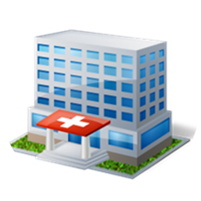 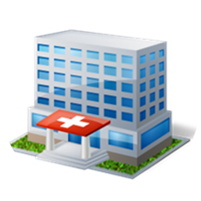 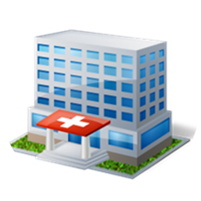 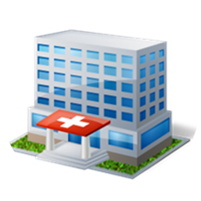 Стационарная медицинская помощь
Кадровый потенциал
В учреждении работают  635  человек, в том числе:
врачей – 111 человек
средних медицинских работников –295 человек 

В учреждении развита система наставничества, за каждым молодым специалистом закреплены опытные медицинские сестры
ОКАЗАНИЕ АМБУЛАТОРНОЙ ПОМОЩИ В УЧРЕЖДЕНИИ ОСУЩЕСТВЛЯЕТСЯ ПО СЛЕДУЮЩИМ СПЕЦИАЛЬНОСТЯМ ( 20) :
ПЕДИАТРИЯ;
 КЛИНИЧЕСКАЯ ЛАБОРАТОРНАЯ ДИАГНОСТИКА
ОФТАЛЬМОЛОГИЯ;
ОТОРИНОЛАРИНГОЛОГИЯ;
ДЕТСКАЯ ЭНДОКРИНОЛОГИЯ;
ДЕТСКАЯ КАРДИОЛОГИЯ;
ДЕТСКАЯ ХИРУРГИЯ;
ДЕТСКАЯ УРОЛОГИЯ-АНДРОЛОГИЯ;
РЕНТГЕНОЛОГИЯ;
ЛЕЧЕБНАЯ ФИЗКУЛЬТУРА И СПОРТИВНАЯ МЕДИЦИНА;
ФИЗИОТЕРАПИЯ;
ФУНКЦИОНАЛЬНАЯ ДИАГНОСТИКА 
ДЕРМАТОВЕНЕРОЛОГИЯ; 
АЛЛЕРГОЛОГИЯ –ИММУНОЛОГИ;
ДЕТСКАЯ РЕВМАТОЛОГИЯ;
ПУЛЬМОНОЛОГИЯ;
ЭНДОСКОПИЯ;
УЛЬТРАЗВУКОВАЯ ДИАГНОСТИКА
НЕФРОЛОГИЯ
ДЕТСКАЯ ГИНЕКОЛОГИЯ
ОКАЗАНИЕ СТАЦИОНАРНОЙ ПОМОЩИ
АНЕСТЕЗИОЛОГИЯ –РЕАНИМАТОЛОГИЯ;
ПЕДИАТРИЯ;
НЕВРОЛОГИЯ;
ДЕТСКАЯ КАРДИОЛОГИЯ;
ПУЛЬМОНОЛОГИЯ;
ГАСТРОЭНТЕРОЛОГИЯ;
ПАЛЛИАТИВНАЯ МЕДИЦИНСКАЯ ПОМОЩЬ;
ДЕТСКАЯ ОНКОЛОГИЯ;
ТРАНСФУЗИОЛОГИЯ;
КЛИНИЧЕСКАЯ ФАРМАКОЛОГИЯ;
ГЕМАТОЛОГИЯ;
РЕВМАТОЛОГИ;
НЕФРОЛОГИЯ.
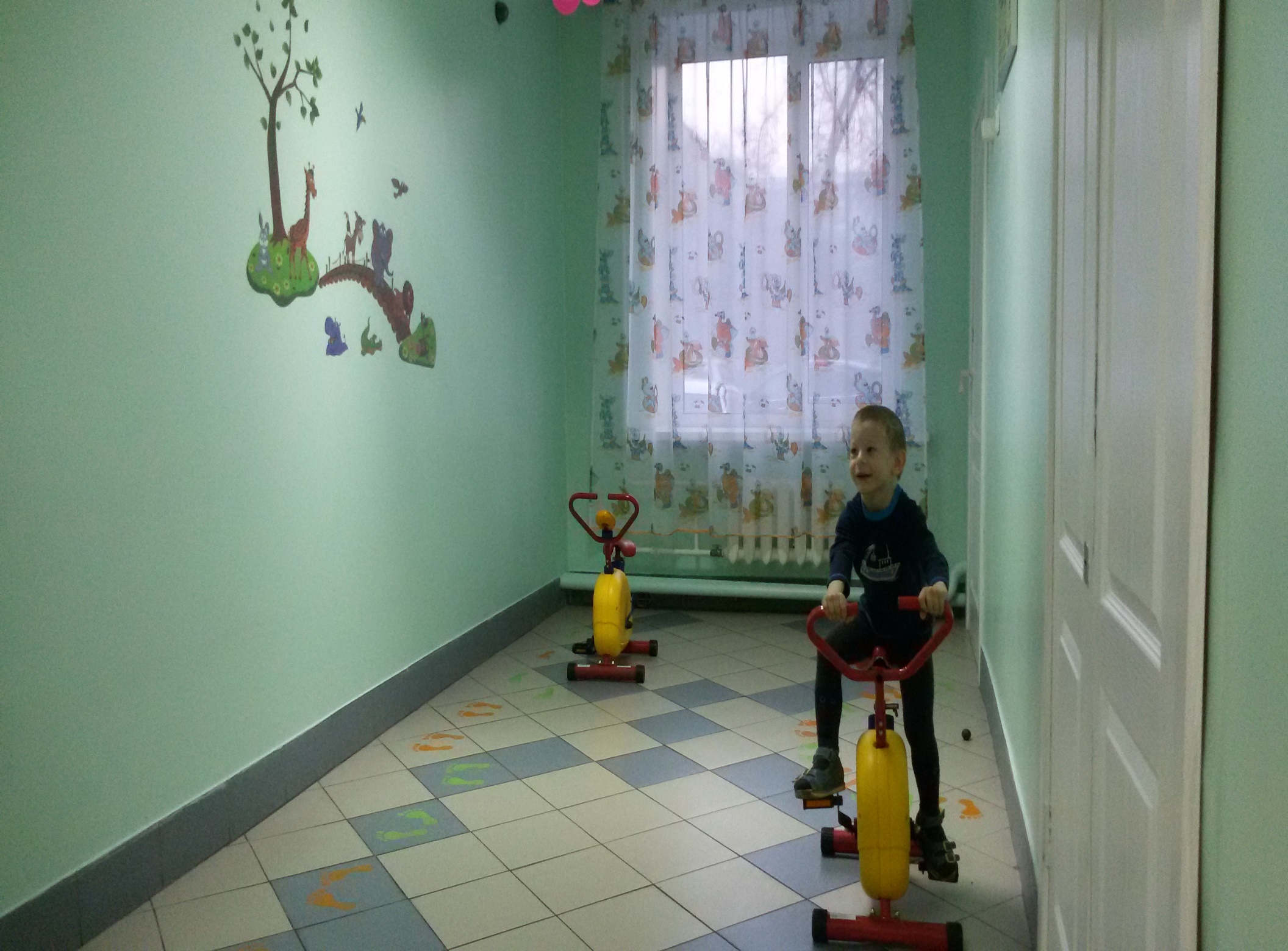 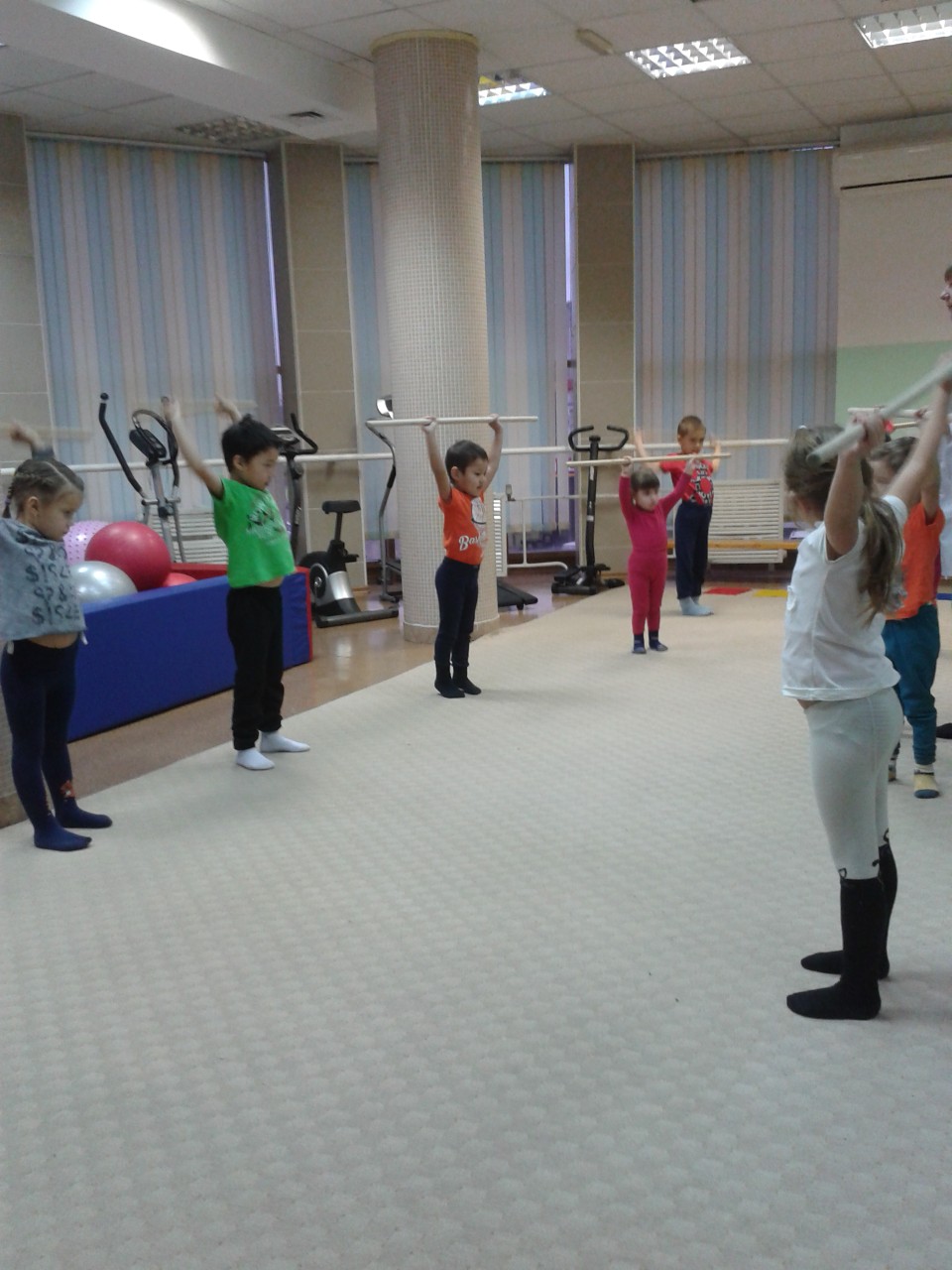 Взаимодействие с НМИЦ
Аудиты:
С 2017-2019 гг НМИЦ «Научный Центр здоровья детей» 
2019 год НМИЦ «Научный Центр здоровья детей» «педиатрия»
ФГБУ «НМИЦ ДГОИ имени Дмитрия Рогачева» «гематология» «детская онкология», «паллиативная помощь детям»
2020 , 2021 гг
 ФГБОУ ВО «Санкт-Петербургский государственный педиатрический медицинский университет» «педиатрия»
ФГБУ «Национальный медицинский исследовательский центр эндокринологии» «детская эндокринология».
	2022 год
НМИЦ «Научный Центр здоровья детей» по профилю «детская анестезиология и реаниматология»
Основные Направления деятельности
Повышение профессионального уровня медицинских работников
 Внедрение современных методов лечения и обследования
Пациенториентированность
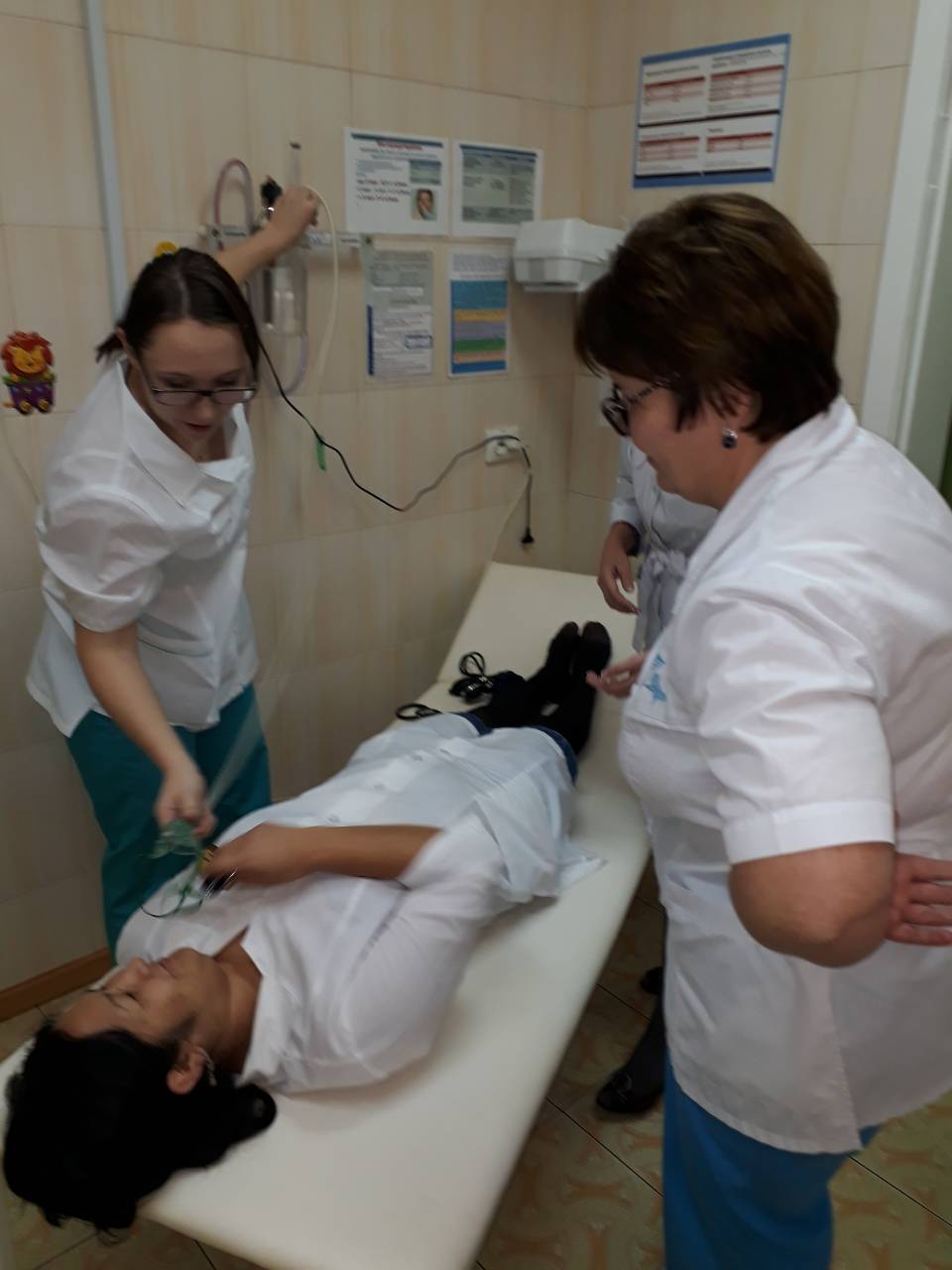 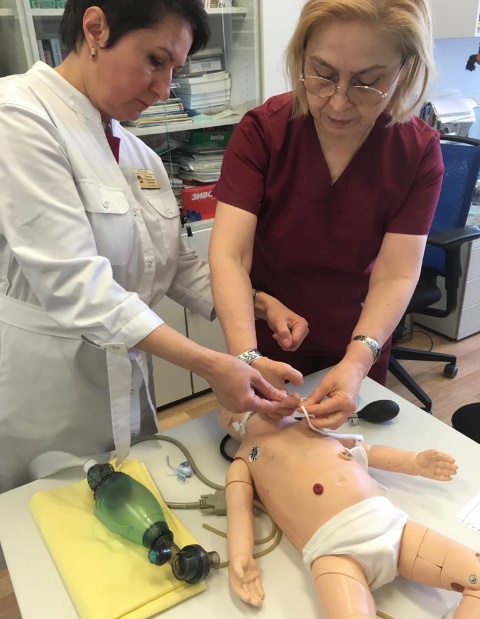 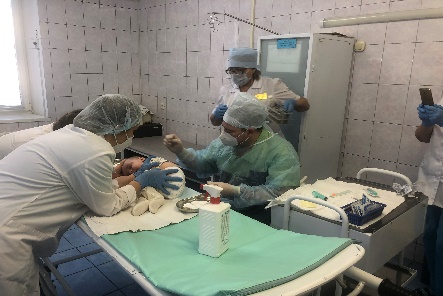 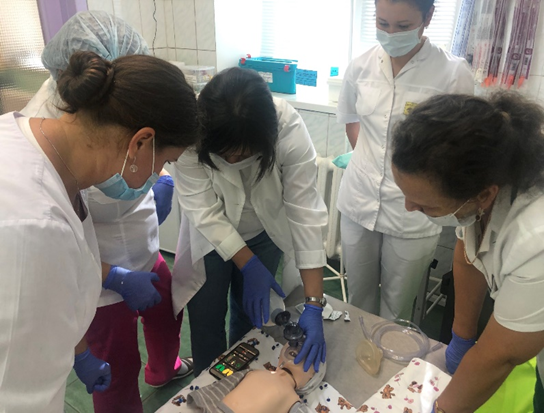 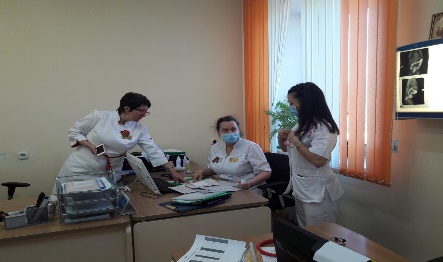 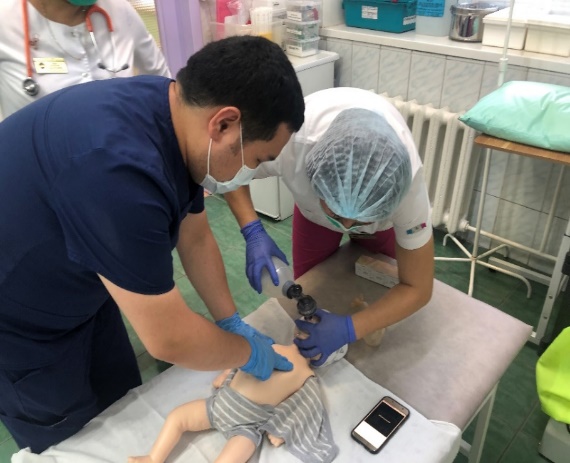 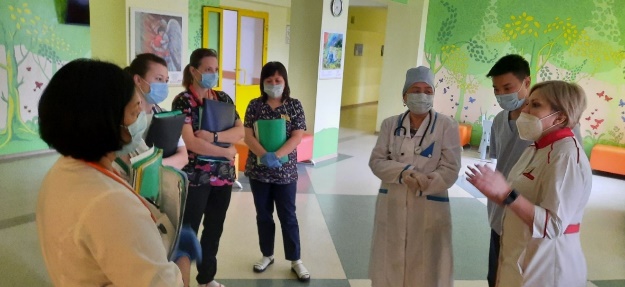 Перспективы развития
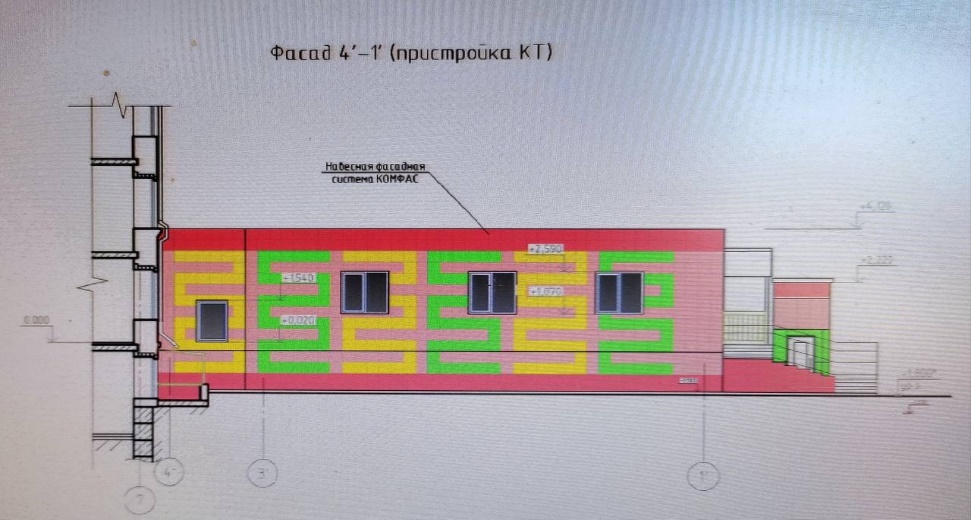 Общественная и культурная жизнь
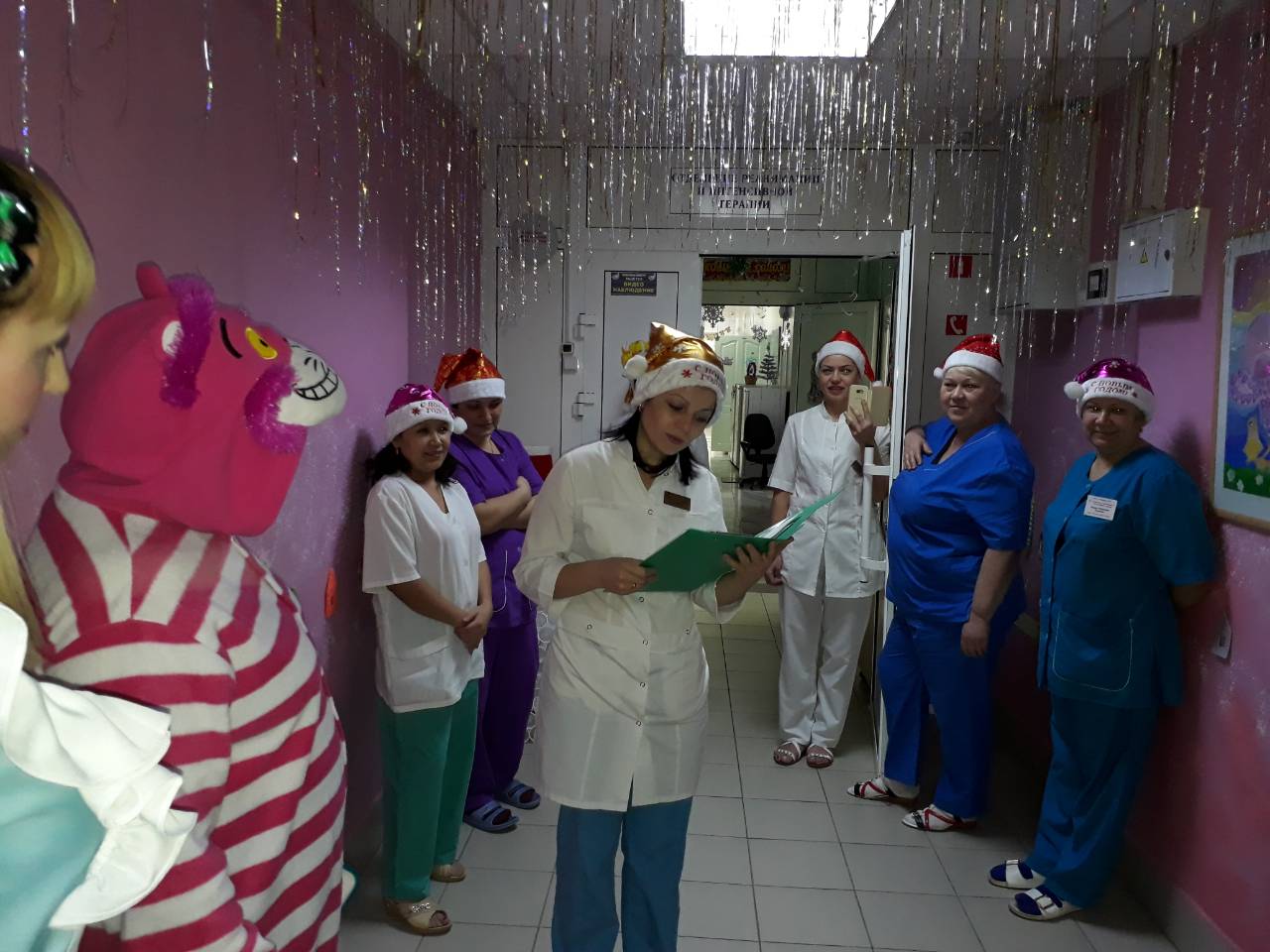 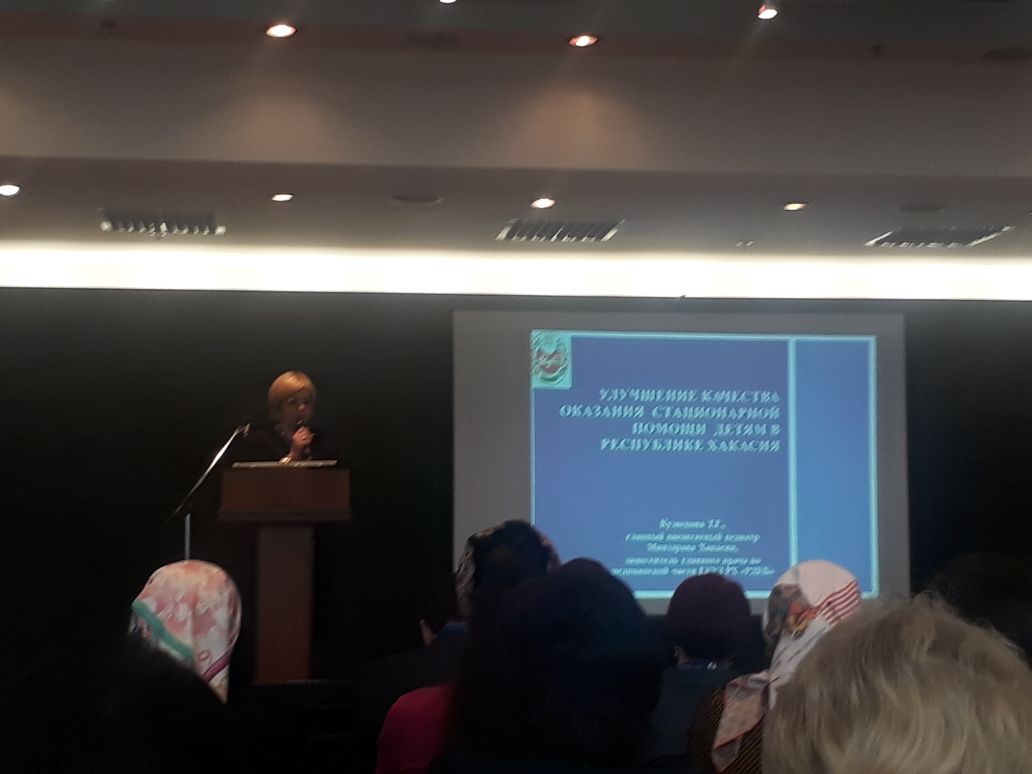 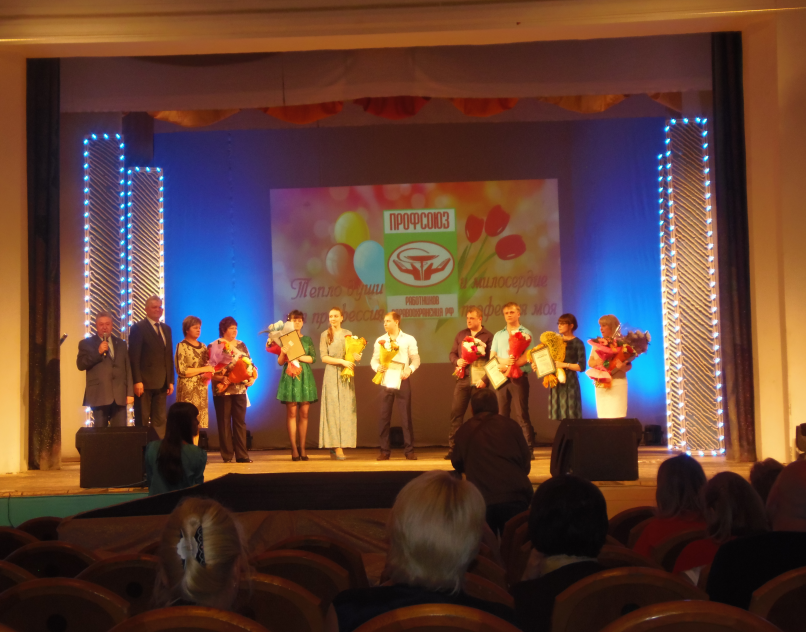 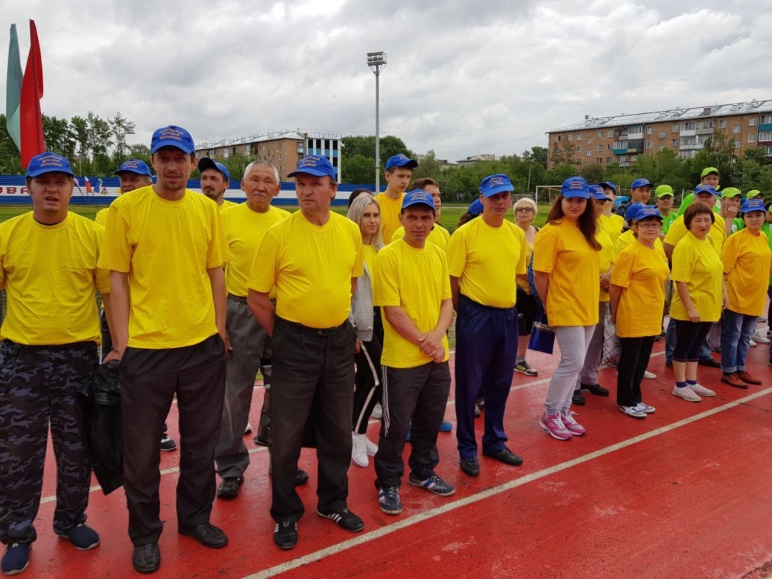 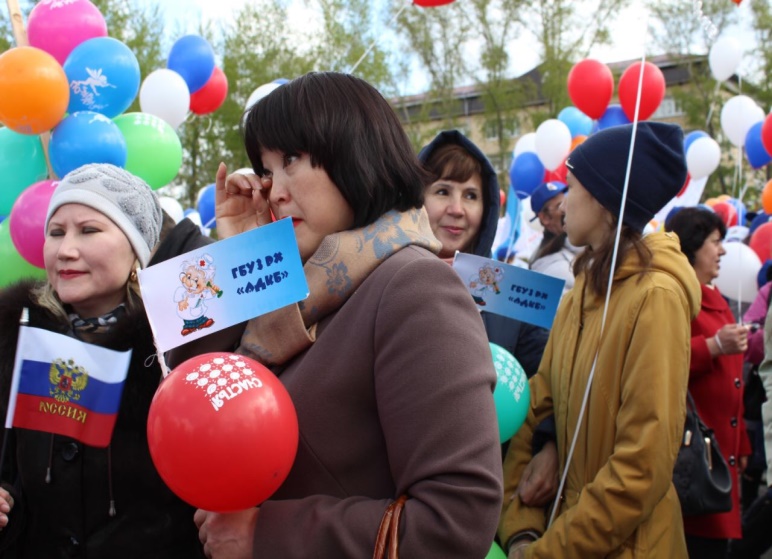 Вакансии
ВРАЧИ-ПЕДИАТРЫ УЧАСТКОВЫЕ -8;
ВРАЧИ-ПЕДИАТРЫ – 7;
ВРАЧ АНЕСТЕЗИОЛОГ-РЕАНИМАТОЛОГ – 3;
ВРАЧ-ОТОРИНОЛАРИНГОЛОГ – 2;
ВРАЧ-ОФТАЛЬМОЛОГ – 2;
ВРАЧ-ЭНДОСКОПИСТ – 2;
ВРАЧ-ДЕРМАТОВЕНЕРОЛОГ – 2;
ВРАЧ ПО ЛЕЧЕБНОЙ ФИЗКУЛЬТУРЕ – 1;
ВРАЧ-ДЕТСКИЙ ЭНДОКРИНОЛОГ – 2.
Меры социальной поддержки
Единовременная денежная выплата специалистам с высшим медицинским образованием:
- врачам-педиатрам участковым – 500 тыс.руб.,
иным специалистам – 150 тыс. руб.
 оказание помощи во внеочередном предоставлении места в дошкольные образовательные учреждения;
предоставление медицинским работникам жилого помещения по договору коммерческого найма;
выплата стимулирующих надбавок к заработной плате молодым специалистам.
Служебное жилье! (квартиры)с 2022 года
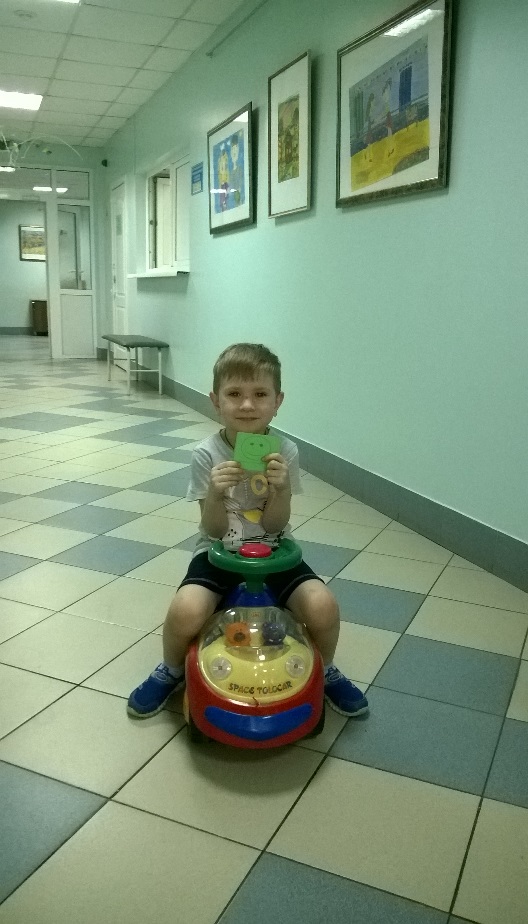 МЫ ВАС ЖДЕМ!
НАШИ КОНТАКТЫ:
ГЛАВНЫЙ ВРАЧ – 
КУЗНЕЦОВА ТАТЬЯНА ГРИГОРЬЕВНА
ТЕЛЕФОН 8(3902) 215-079, adgb@adgb.net

НАЧАЛЬНИК ОТДЕЛА КАДРОВ – 
ТОРОКОВА НАДЕЖДА ИВАНОВНА
ТЕЛЕФОН 8(3902) 215-056, torokova.n@ mail.ru
Vk.com/rdkb19
adgb.mz19.ru
Телеграм-канал:https://t.me/rdkb19